University of salahaddin college of agriculturesoil & water SCIENCES department
Dr. Alwand Tahir Dizayee
2021-2022
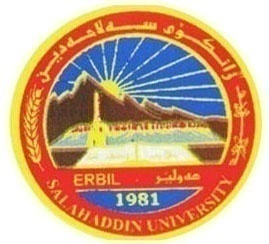 PLANT   NUTRITION
Tutorial  /  Professor
Of Soil Fertility & Fertilizers
Dr. Alwand Tahir Rashed Dizayee
2021-2022
1
Dr. Alwand Tahir Dizayee
2021-2022
Plant Nutrition 

                                                            vocabulary curriculum / Fourth Grade
 Theory: --        1. Introduction: - The definition and importance of plant nutrition. - The Mining of the Mineralization & Assimilation processes.- The process of transition elements from the soil and plants. - The effect of plant genetics. - History of the topic of nutrition and its relationship with other sciences. 2. The Cycle of the some  elements in nature (carbon, phosphorus, nitrogen). Energy and the role of elements in plant growth and division & classification of elements
2
Dr. Alwand Tahir Dizayee
2021-2022
3. The definition of plant growth and expression, and factors influencing growth. - Inorganic chemical composition of the plant and the factors that depend on the chemical composition. - Factors that affect the availability of nutrients in the soil and absorbed  by the plant roots .(S.F)
 4- Nutrient medium of plant :                                     ( FIRST EXAMINATION )Definition - types - compared to solutions , solid and exchange materials    - advantages and disadvantages. 5. The external and internal environment of  plant: -- Membranes and its importance - the cell structure - permeability - ion exchange – root space  - the importance of permeability and ion exchange in  relation connection with soil and plants. 6. Difference between the active & passive  absorption and the indication of active absorption . -  The theories which related  to (-,+) –ions  absorb.   ( SECOND EXAMINATION )- Some of the concepts of special theory of absorption. - different types  of nutrition  for different crops (cereals, legumes, fruits) and to produced ( carbohydrate , portion and oil   )                 (THIRD   EXAMINATION )
3
Dr. Alwand Tahir Dizayee
2021-2022
References
1-K.  Mengel &Ea. Kirkby  (1987 ). Principle of plant nutrition  4th- Edition.عواد كاظم مشحود - 1987 - التسميد و خصوبة التربة.-2 3-Tisdale & etal 1998. Soil fertility & fertilizer 7th- Edition. ابوضاحي يوسف محمد و اليونس مؤيد احمد - 1988– تأليف دليل تغذيةالنبات4-د. محمد عبدالعظيم -2002.اساسيات تغذية وتسميد النبات-5  أ.د . السيد عمران محمد-  2005 .خصوبة الأراضى و تغذية النبات.6
4
Dr. Alwand Tahir Dizayee
2021-2022
5
2021-2022
Soil science
A collection of information ,the organization data related to cover of earth , so called soil science and it is the nature science , in particular  formed  the (chemistry, physics , biological soils  science ).
And divided according to old division:
Dr. Alwand Tahir Dizayee
6
2021-2022
Pedology
Its Greek words, that branch of soil science that deals with the surrey , genesis & classification of soils for land use planning , the natural dynamic body has three dimension(length*width*depth) divided to:
Soil Genesis 
Soil morphology 
Soil survey & classification 
Soil mineralogy
7
Dr. Alwand Tahir Dizayee
2021-2022
Edaphology
It’s a Greek words means soil or ground & it’s a branch of soil science which is deals with the study of the soil in relation to growth of plants , nutrition & yield of crops , crops production   and divided in to :
1.Soil chemistry. 
2.Soil microbiology. 
3.Soil physics.
4.Soil fertility & plant nutrition. 
5.Soil conservation.
Dr. Alwand Tahir Dizayee
8
2021-2022
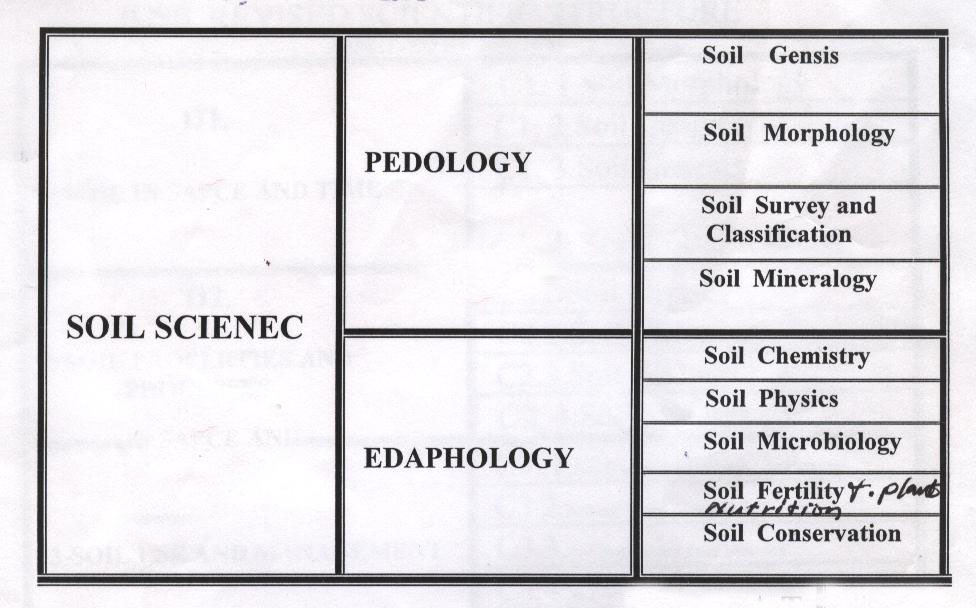 Dr. Alwand Tahir Dizayee
9
2021-2022
There are many other branches of soil science is within the jurisdiction and the most important in terms of agricultural management and maintenance of the soil (soil management) and (soil conservation) and soil important uses in terms of their use in science and engineering, construction, roads, airports, laboratories, factories ..... etc. ..... Parks, hotels, and soil mechanics of the most important terms of reference in the face of engineering.
There was a further endorsement by the World Conference in Soil Science, which was held in Bangkok in Thailand (18-21) April 2000
International Union of Soil Science( IUSS ) 
                    on 18-21 of April 2000 in Bangkok -Thailand
Dr. Alwand Tahir Dizayee
10
2021-2022
New division
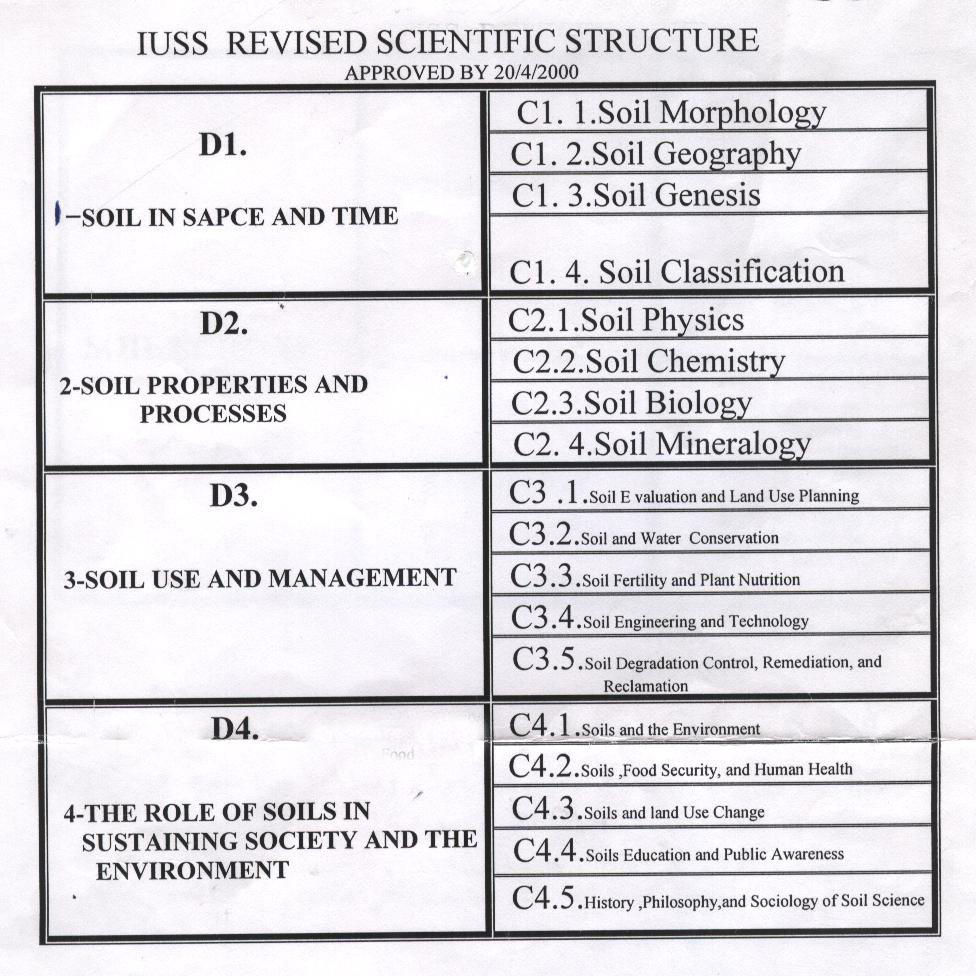 Dr. Alwand Tahir Dizayee
11
2021-2022
Principles of Plant Nutrition
Plant Nutrition science
Is a science studying all processes that have to do with how to get the plants requirements of the different nutrients and how to absorbed and follow the entry of the plant environment (soil solution nutrients and air) until it reaches the inside and cytoplasm Gap succulent Cell Space, as well as studied the arguments and hypotheses, and theories of absorbing the different factors affect their availability in the soil and absorbed by plant roots and diagnose symptoms of deficiency or toxicity and how to treat them as well as the study of toxic elements as rare as interested in nutrient science to study physiological functions of nutrients and their role in plant life and the role of nutrients in plant resistance to disease, insects, and improved methods of fertilizer industry and ways to add storage and the date added, quantity and how it is done
Dr. Alwand Tahir Dizayee
12
2021-2022
Important of Plant Nutrition
Necessary for stay the life Cycles  on the surface of the Earth. Why?
2. All objects , metals …… dead and living things made up of atoms and elements of metal (alive – mineral (bio -matiales )- rock - oceans - sea - air - plants - forest ..... etc.) and in turn become the   components of the nutrient element and is done by rotation & Cycle in nature
Such as: C P N S and micronutrients, and these are used, including plant and turn it into  Organic  matter  necessary for growth and survival.
Micro Organisms
Assimilation
Mineralization
Anabolism
Degradation
Living   or  BIO  systems
PROTIN   or     M O
Amino acid  ,     metals
13
Dr. Alwand Tahir Dizayee
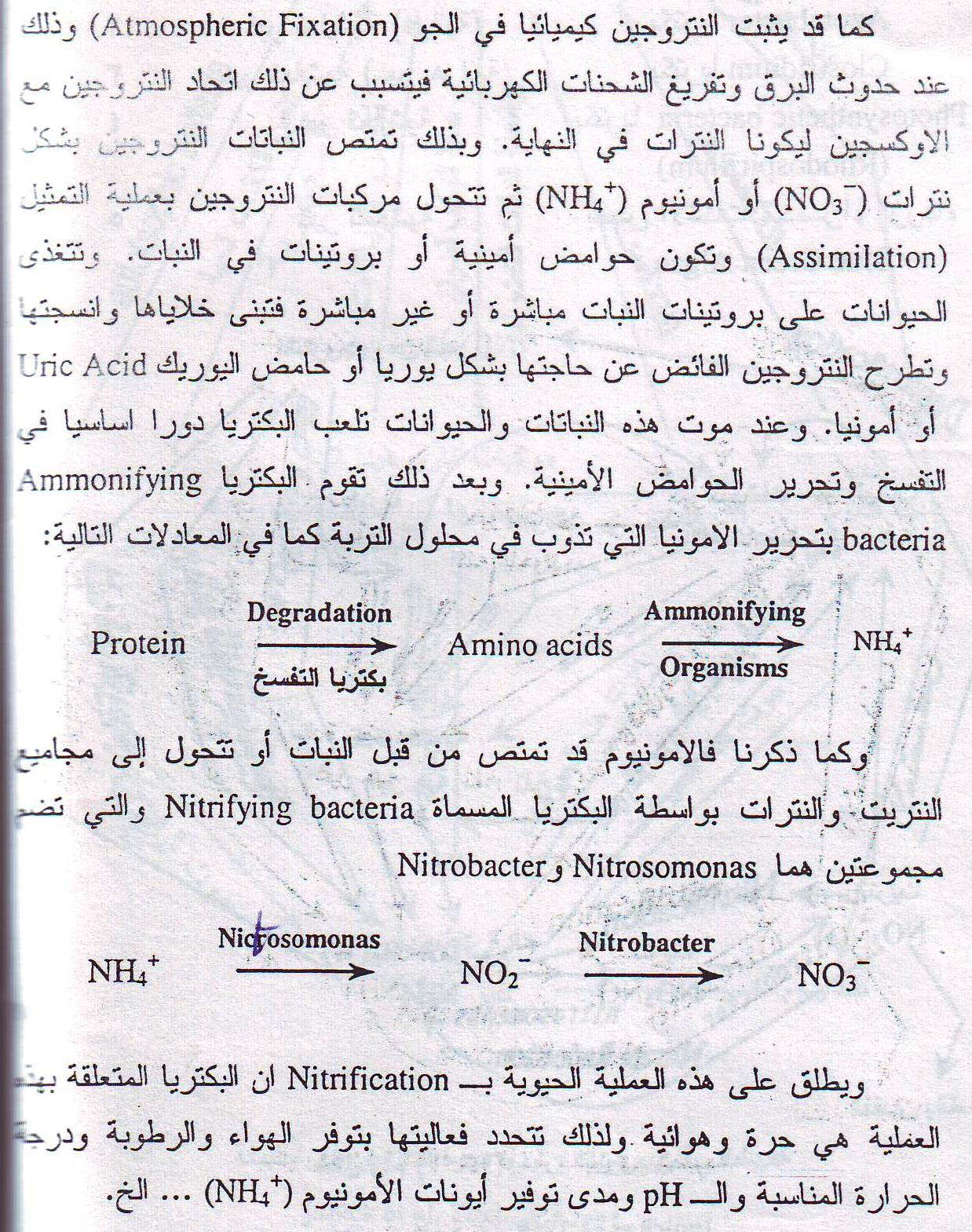 Dr. Alwand Tahir Dizayee
2021-2022
14
Goals of Science
Why study the science of plant nutrition
For the following reasons:
Account  the plants nutrition  requirements & fertilizers .
 How to access the nutrients for the body of plants and absorbed.
Physiological functions of nutrients within the body of plants and lack of diagnostic elements and toxic it.
Create, the nutrient medium and nutrient cultures composition nutrient solution and to study ways to absorption by the plant of nutrients.
Factors that affect the availability of the elements and factors that affect the absorption by the plant roots .
The role of nutrient  elements in disease-resistant insect. 
Fertilizer industry  , formed and methods to add it to plant as well as storage of fertilizer until  to the plants need.
2021-2022
Dr. Alwand Tahir Dizayee
15
Dr. Alwand Tahir Dizayee
2021-2022
علاقة علم تغذية النبات بالعلوم الاخرى
Relation  with  other  sciences
Product
الانتاج
Ecology
أشعة شمس
Metrology
علم البيئة
انواء جوية
إتزان غذائي
Plant Nutrition
تغذية النبات
هواء وسرعة رياح
SOIL MICROB.
تاثير الاحياء والانسان
SOIL CHEM.
SOIL PHYS.
مايكروبيولوجيا
فيزياء تربة
كيمياء تربة
Humane & Micro O.
       activity
خصوبة التربة
SOIL FERTILITY
16
EPSTEIN  1972
Dr. Alwand Tahir Dizayee
2021-2022
ضوء وطاقة
C6H12O6
Output
Photosynthesis
Co2+H2O+
كلوروفيل
Assimilation
أكلات اعشاب  Herbivores
( Relation between plant and  creatures)
سلاسل مستهلكات
أكلات لحومCarnivores
Sequences of Consumers
سطح التربة
N
P
K
Ca
Mn
Fe
Cu
Mo
Zn
كائنات محللةDecomposers
Input
Solid Mineral
Ion transport
Minerlization
17
C,H, O, N, P, K , S, Ca, Mn , Fe, Mo , Mg, Cu, Zn, Na, Cl ,………….
2021-2022
The relationship between plant nutrition science and other science
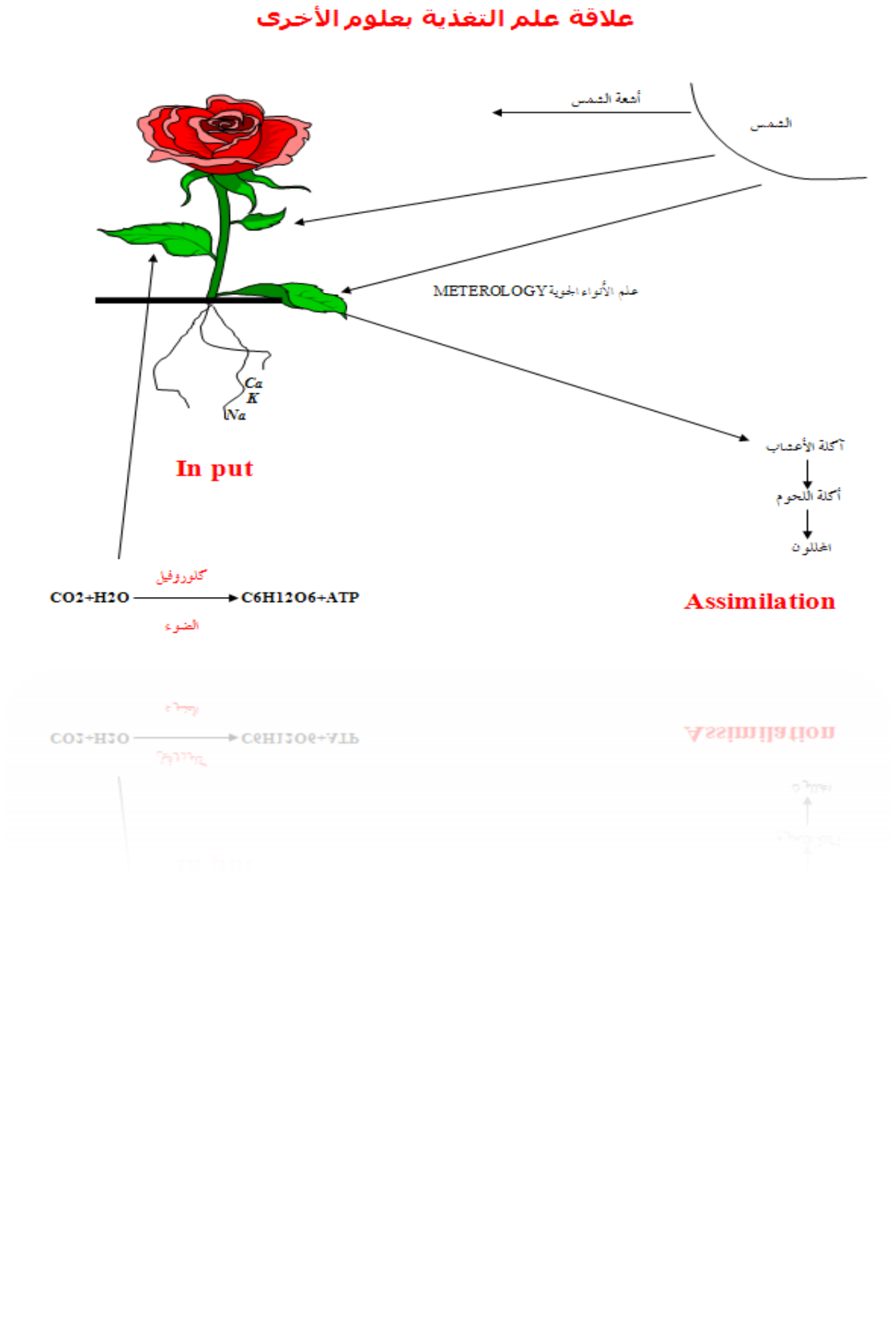 Sun light
Sun
HILL REACTION
CLIMOTOLOGY
Herbivores
Carnivores
Decomposers
chlorophyll
light
18
Dr. Alwand Tahir Dizayee